Z3 Tapas:    Theory Combinations and Practical Applications
Nikolaj Bjørner
Microsoft Research
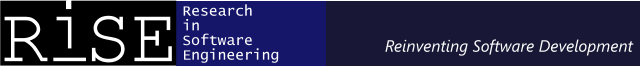 FSE &
This Talk
Applications: 
Dynamic Symbolic Execution 
Bit-precise Scalable Static Analysis
and several others at Microsoft

Satisfiability Modulo Theories: SMT
Model-based Theory Combination

Shameless, blatant propaganda for the SMT solver Z3
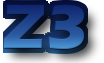 The Calculus of Computation*
At the core of every software analysis engine 
is invariably a component using logical 
formulas for describing states and 
transformations between system states.
*Title of Bradley & Manna’s book
The Calculus of Computation
Some Microsoft engines:
SDV: 	The Static Driver Verifier
PREfix: 	The Static Analysis Engine for C/C++.
Pex: 	Program EXploration for .NET.
SAGE: 	Scalable Automated Guided Execution 
Spec#: 	C# + contracts
VCC: 	Verifying C Compiler for the Viridian Hyper-Visor
HAVOC: 	Heap-Aware Verification of C-code.
SpecExplorer: Model-based testing of protocol specs.
Yogi: 	Dynamic symbolic execution + abstraction.
FORMULA: Model-based Design
F7: 		Refinement types for security protocols
M3: 		Model Program Modeling
VS3:	Abstract interpretation and Synthesis
					
					They all use the SMT solver Z3.
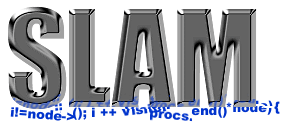 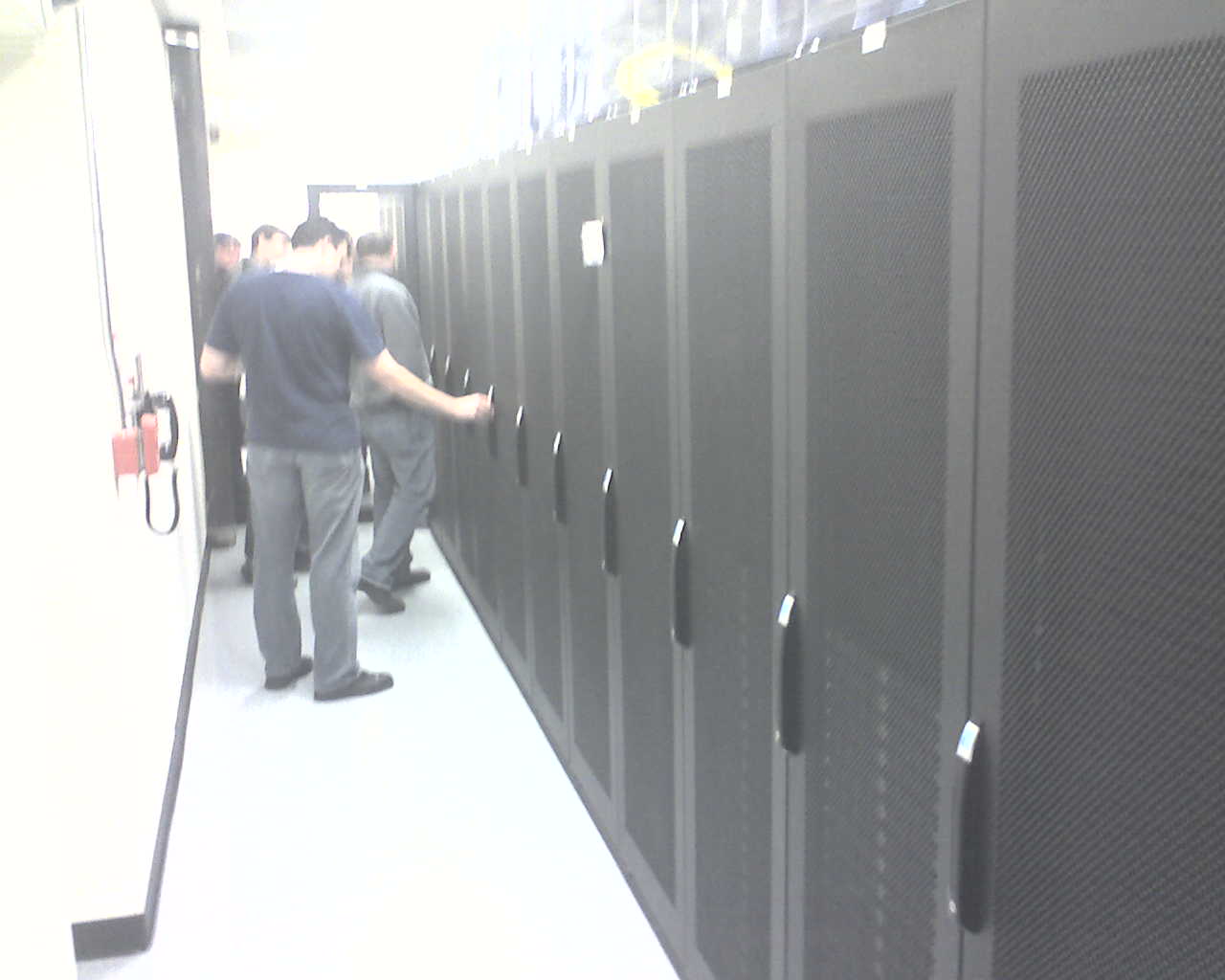 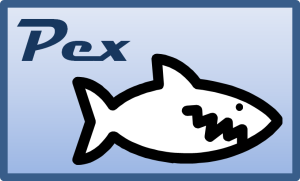 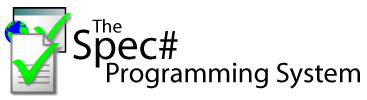 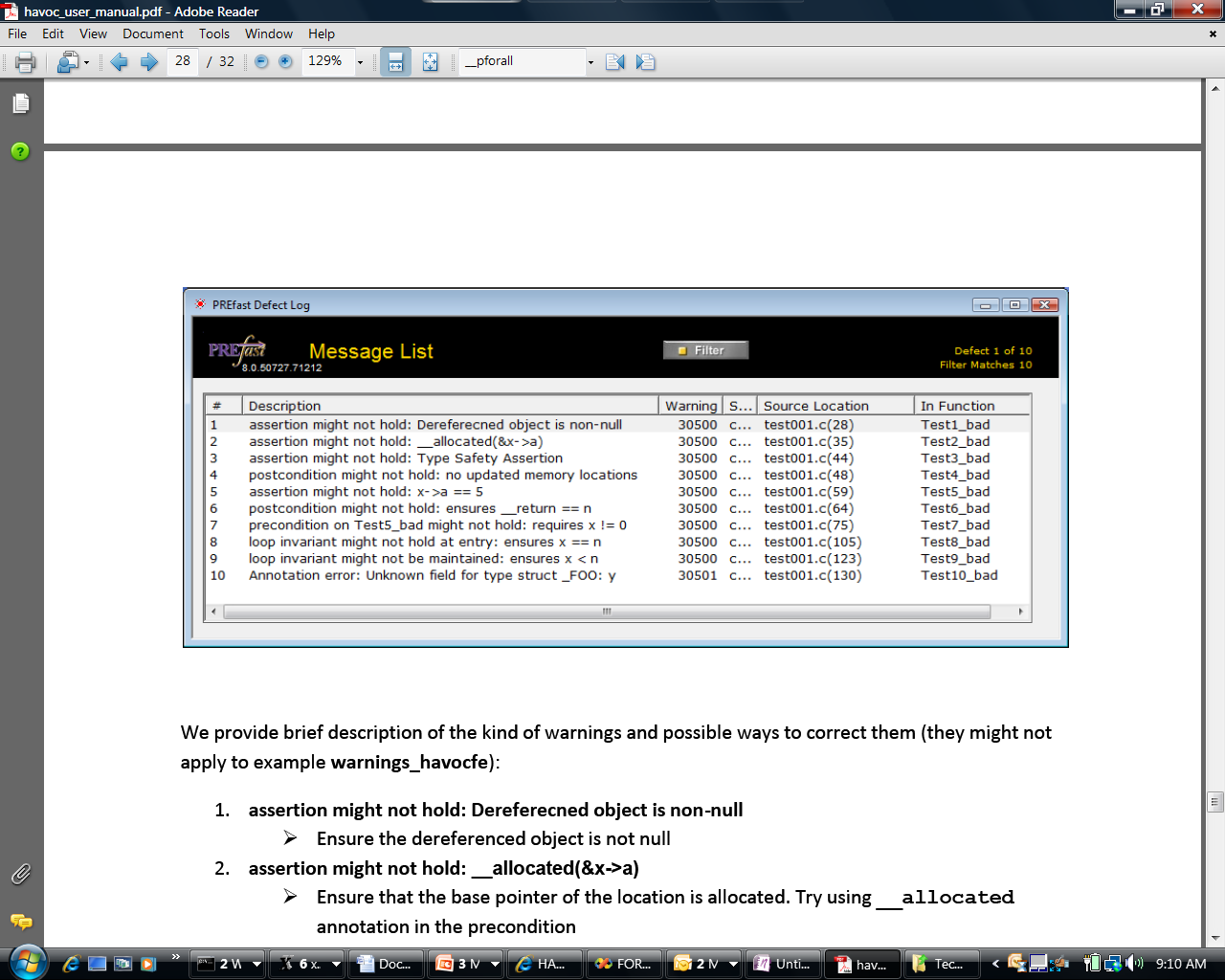 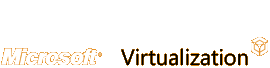 Hyper-V
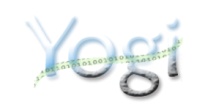 The inner Research Market @ MSFT
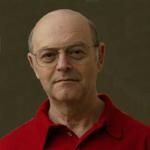 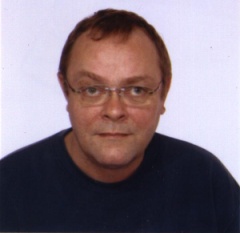 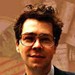 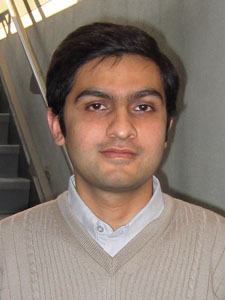 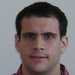 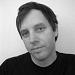 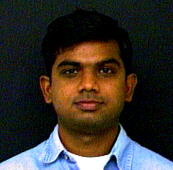 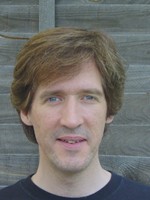 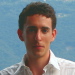 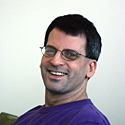 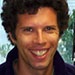 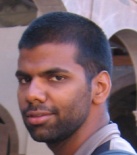 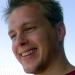 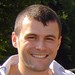 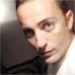 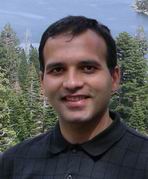 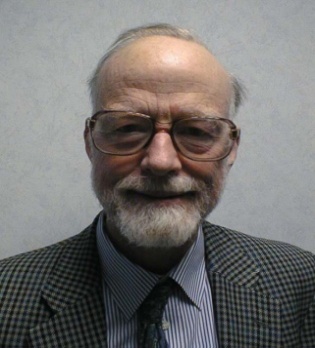 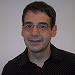 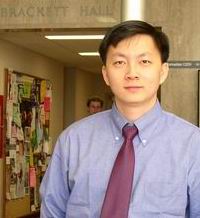 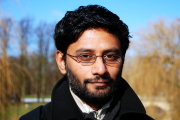 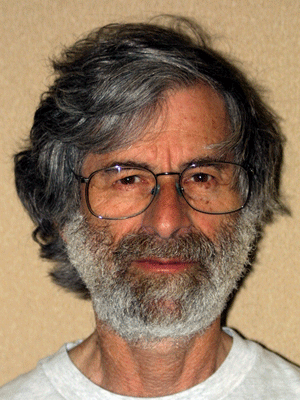 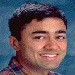 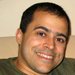 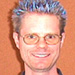 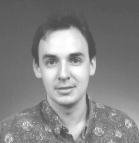 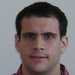 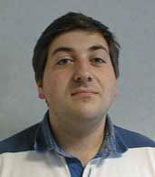 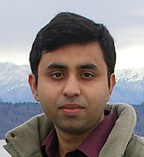 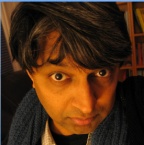 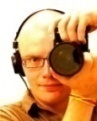 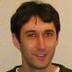 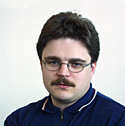 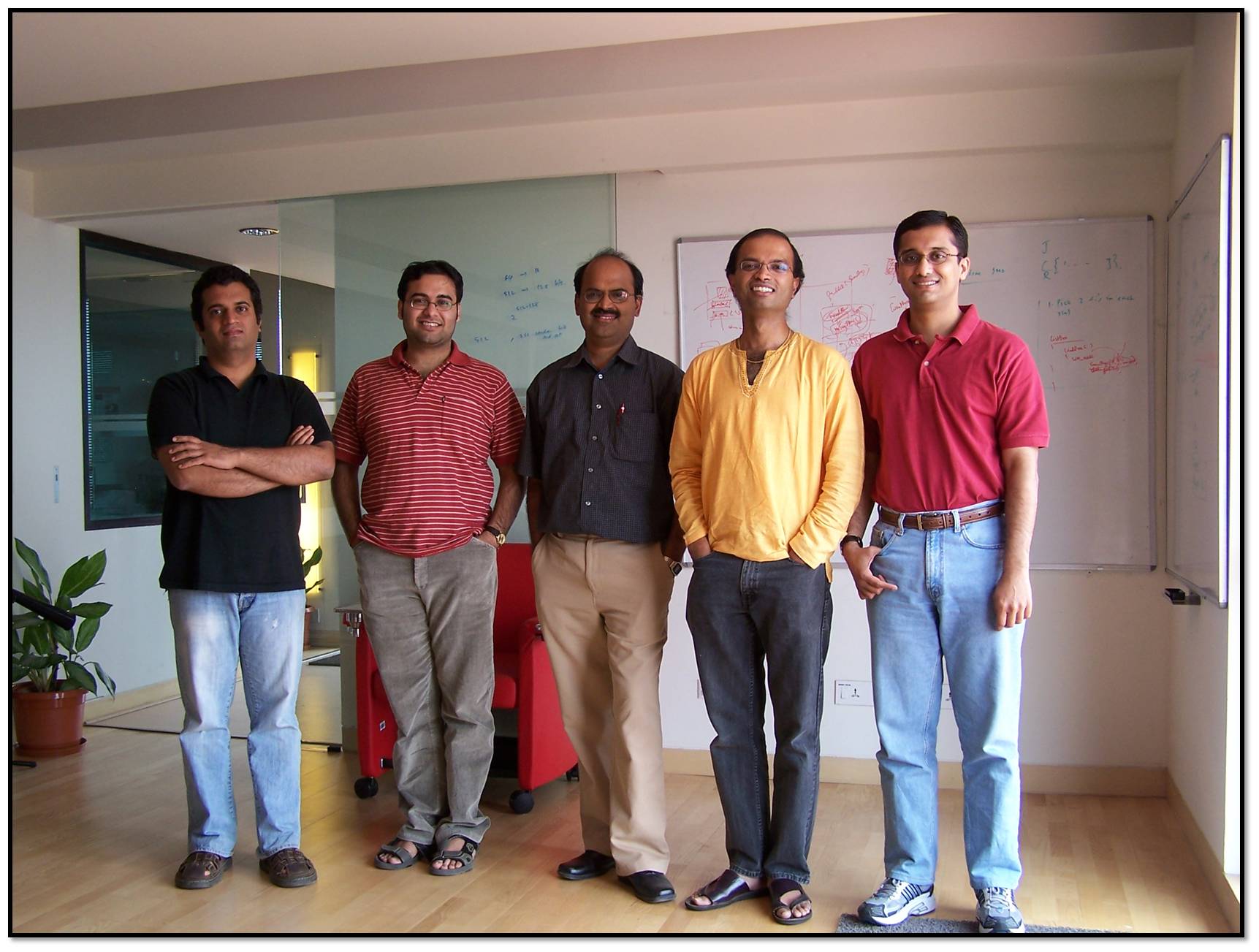 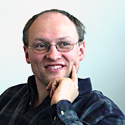 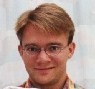 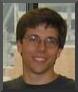 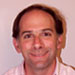 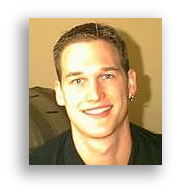 Message 
Microsoft’s SMT solver 
Z3 is the snake oil when
rubbed on solves all 
your problems
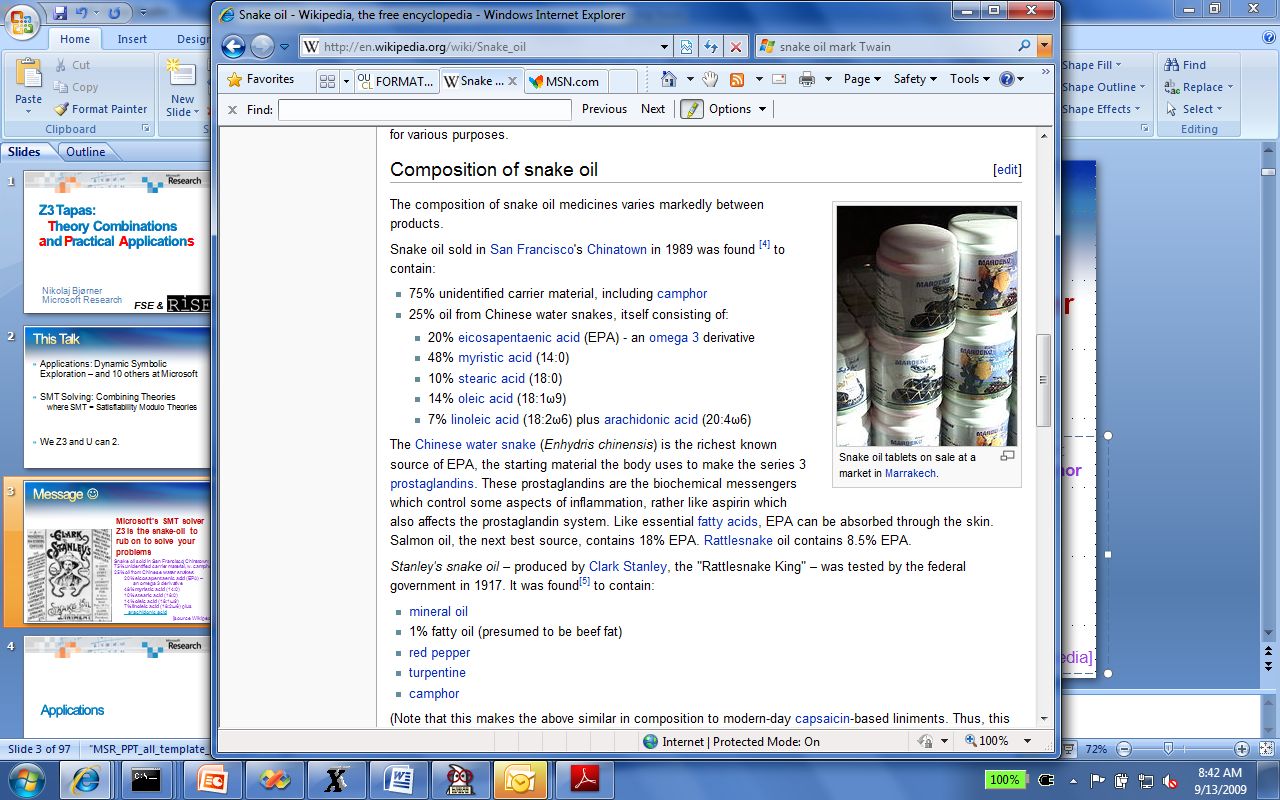 Z3 Components:
   9% SAT solver
14% Quantifier engine
10% Equality and functions
10% Arrays
20% Arithmetic
10% Bit-vectors
….25% Secret Sauce
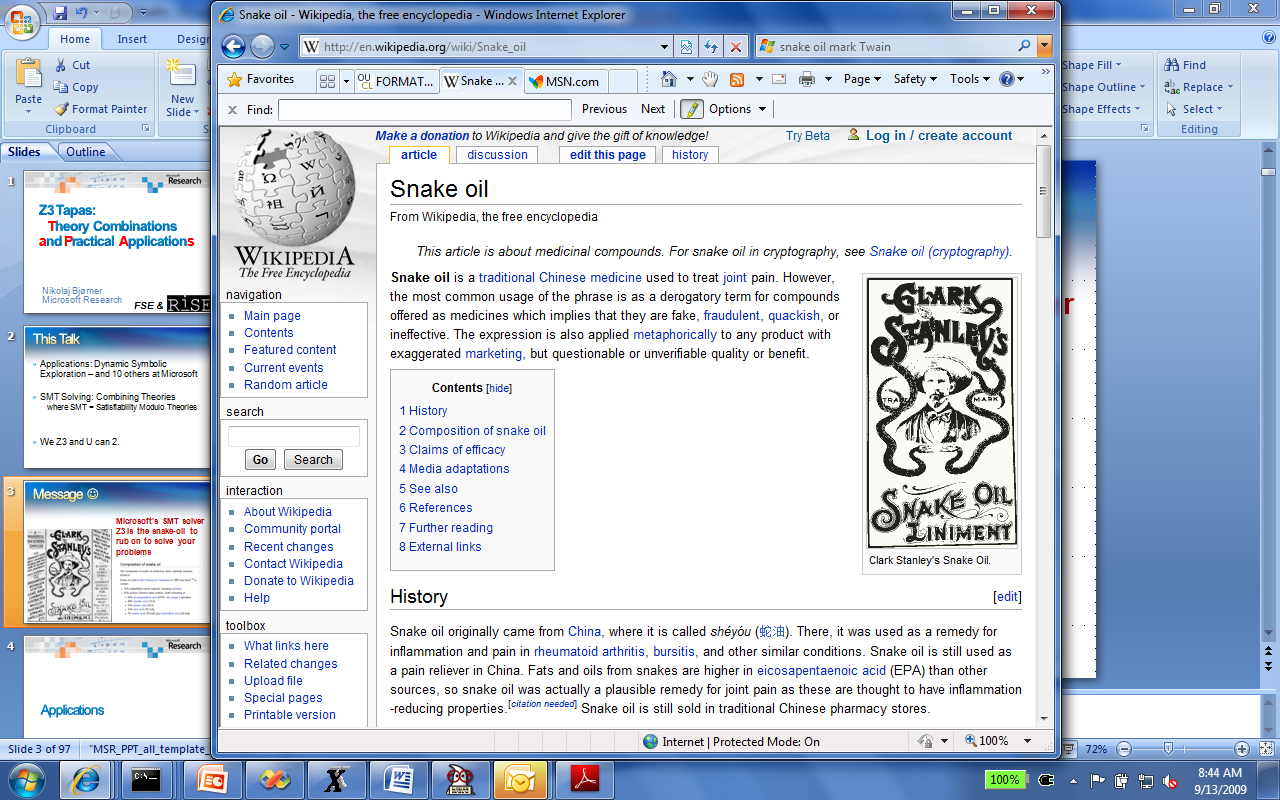 What is Z3?
Theories
Simplify
OCaml
Arrays
Bit-Vectors
SMT-LIB
.NET
Lin-arithmetic
Groebner basis
Recursive Datatypes
Comb. Array Logic
Native
C
Free (uninterpreted) functions
Quantifiers:
E-matching
Model Generation:
Finite Models
Quantifiers:
Super-position
Proof objects
Assumption tracking
Parallel Z3
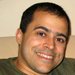 By Leonardo de Moura & Nikolaj Bjørner http://research.microsoft.com/projects/z3
Z3: Some Microsoft Clients
Drivers
Hyper-V
.NET BCL
SLAM/SDV
VCC
PEX
Hoare
Triples
Finite Program abstraction
Is this path feasible?
Proof
Model
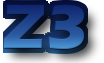 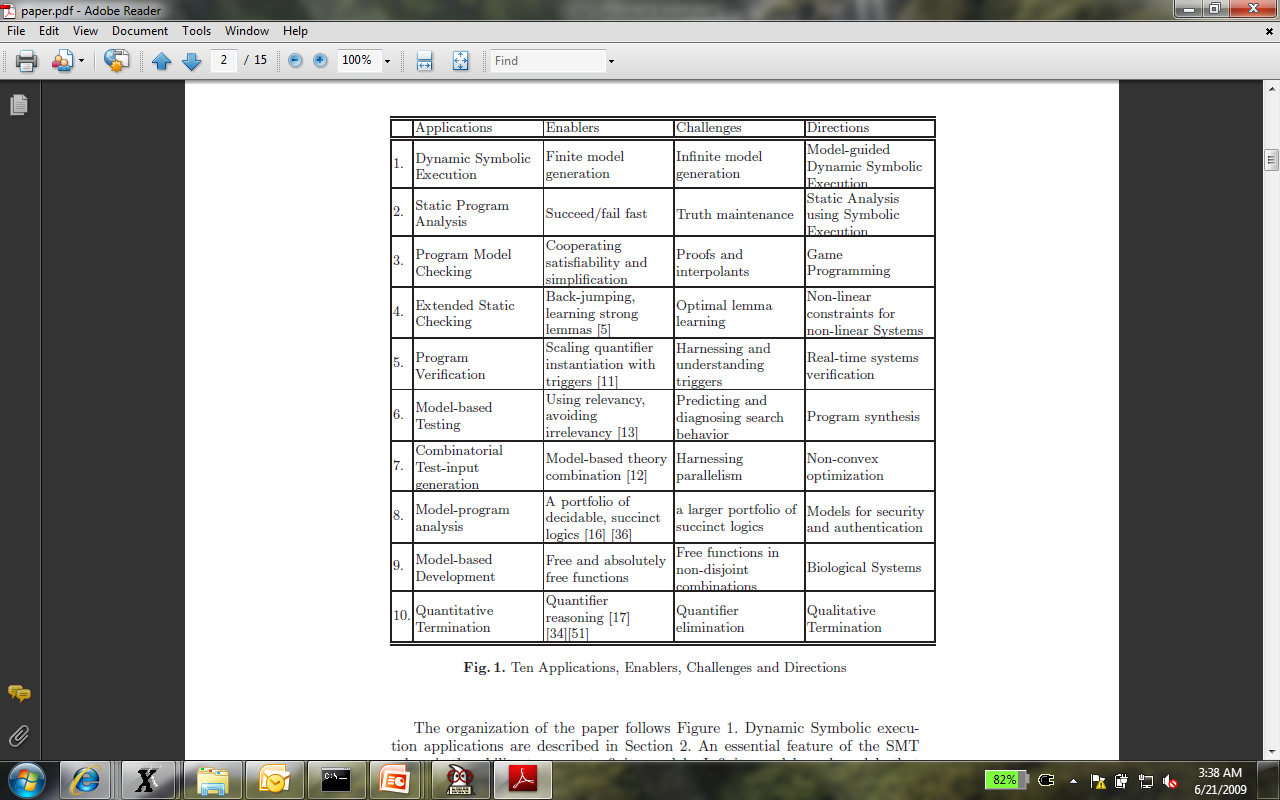 What is SMT?
Satisfiability Modulo Theories (SMT)
Array Theory
Arithmetic
Uninterpreted Functions
Z3: An Efficient SMT Solver
Dynamic Symbolic Execution
Application: 	- Pex, SAGE, Yogi, Vigilante
Dynamic Symbolic Execution
Run Test and Monitor
Path Condition
Execution Path
TestInputs
KnownPaths
seed
New input
Constraint System
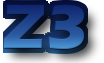 Solve
Unexplored path
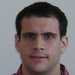 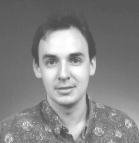 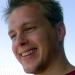 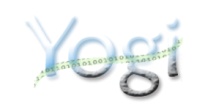 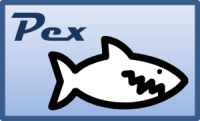 Vigilante
SAGE
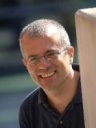 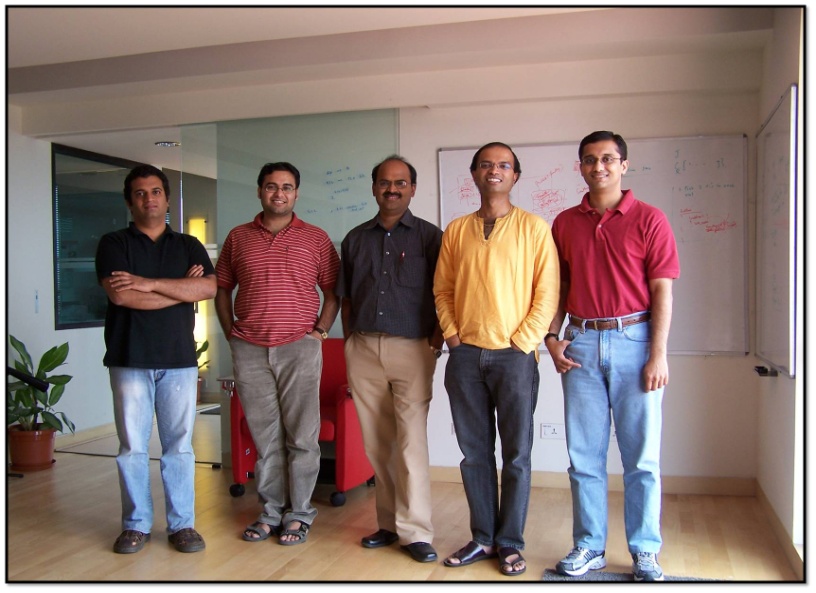 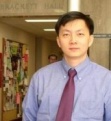 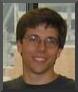 Nikolai Tillmann Peli de Halleux (Pex), Patrice Godefroid (SAGE)
Aditya Nori, Sriram Rajamani (Yogi), Jean Philippe Martin, Miguel Castro, 
Manuel Costa, Lintao Zhang (Vigilante)
Test-case generation with SAGEfor exploring x86 binaries
Internal user: “WEX Security team”
Use 100s of dedicated machines 24/7 for months
Apps: image processors, media players, file decoders,…
Bugs: Write/read A/Vs, Crash,…
Uncovered bugs not possiblewith “black-box” methods.
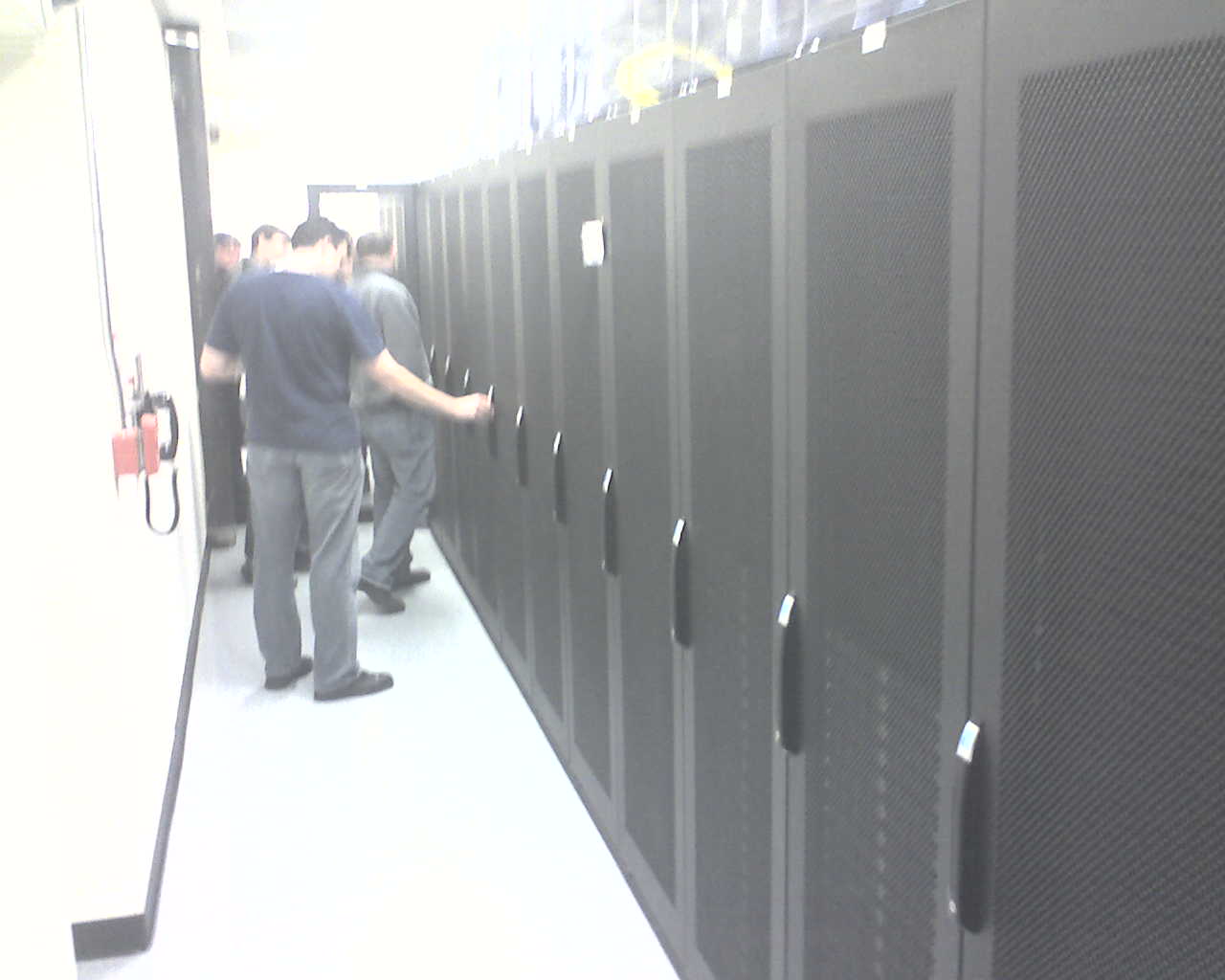 ArrayList with Pex: The Spec
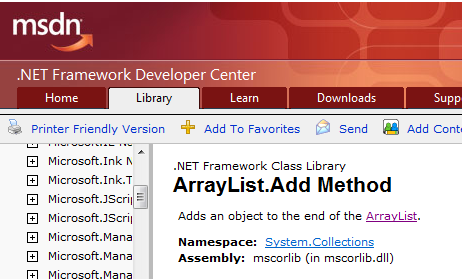 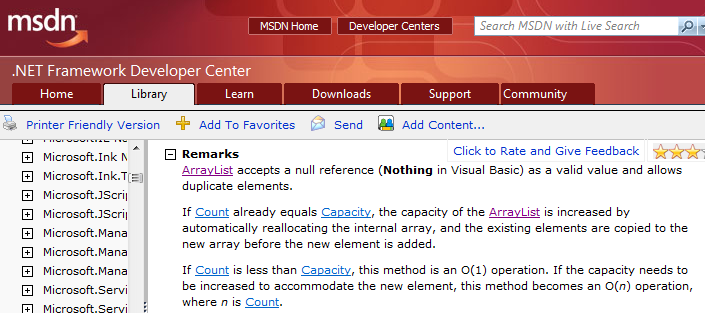 ArrayList: AddItem Test
class ArrayListTest {  [PexMethod]  void AddItem(int c, object item) {      var list = new ArrayList(c);      list.Add(item);
      Assert(list[0] == item); }
}
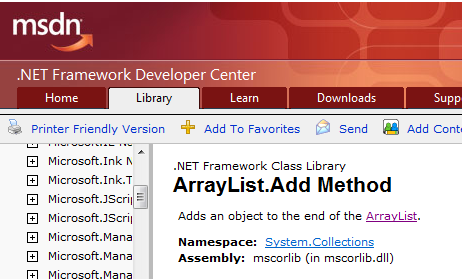 class ArrayList {
  object[] items;  int count;

  ArrayList(int capacity) {
    if (capacity < 0) throw ...;
    items = new object[capacity];  }

  void Add(object item) {
    if (count == items.Length)       ResizeArray();

    items[this.count++] = item; }...
ArrayList: Starting Pex …
class ArrayListTest {  [PexMethod]  void AddItem(int c, object item) {      var list = new ArrayList(c);      list.Add(item);
      Assert(list[0] == item); }
}
class ArrayList {
  object[] items;  int count;

  ArrayList(int capacity) {
    if (capacity < 0) throw ...;
    items = new object[capacity];  }

  void Add(object item) {
    if (count == items.Length)       ResizeArray();

    items[this.count++] = item; }...
ArrayList: Run 1, (0,null)
class ArrayListTest {  [PexMethod]  void AddItem(int c, object item) {      var list = new ArrayList(c);      list.Add(item);
      Assert(list[0] == item); }
}
class ArrayList {
  object[] items;  int count;

  ArrayList(int capacity) {
    if (capacity < 0) throw ...;
    items = new object[capacity];  }

  void Add(object item) {
    if (count == items.Length)       ResizeArray();

    items[this.count++] = item; }...
ArrayList: Run 1, (0,null)
class ArrayListTest {  [PexMethod]  void AddItem(int c, object item) {      var list = new ArrayList(c);      list.Add(item);
      Assert(list[0] == item); }
}
c < 0     false
class ArrayList {
  object[] items;  int count;

  ArrayList(int capacity) {
    if (capacity < 0) throw ...;
    items = new object[capacity];  }

  void Add(object item) {
    if (count == items.Length)       ResizeArray();

    items[this.count++] = item; }...
ArrayList: Run 1, (0,null)
class ArrayListTest {  [PexMethod]  void AddItem(int c, object item) {      var list = new ArrayList(c);      list.Add(item);
      Assert(list[0] == item); }
}
0 == c    true
class ArrayList {
  object[] items;  int count;

  ArrayList(int capacity) {
    if (capacity < 0) throw ...;
    items = new object[capacity];  }

  void Add(object item) {
    if (count == items.Length)       ResizeArray();

    items[this.count++] = item; }...
ArrayList: Run 1, (0,null)
class ArrayListTest {  [PexMethod]  void AddItem(int c, object item) {      var list = new ArrayList(c);      list.Add(item);
      Assert(list[0] == item); }
}
item == item    true
class ArrayList {
  object[] items;  int count;

  ArrayList(int capacity) {
    if (capacity < 0) throw ...;
    items = new object[capacity];  }

  void Add(object item) {
    if (count == items.Length)       ResizeArray();

    items[this.count++] = item; }...
This is a tautology, 
i.e. a constraint that is always true,
regardless of the chosen values.

We can ignore such constraints.
ArrayList: Picking the next branch to cover
class ArrayListTest {  [PexMethod]  void AddItem(int c, object item) {      var list = new ArrayList(c);      list.Add(item);
      Assert(list[0] == item); }
}
class ArrayList {
  object[] items;  int count;

  ArrayList(int capacity) {
    if (capacity < 0) throw ...;
    items = new object[capacity];  }

  void Add(object item) {
    if (count == items.Length)       ResizeArray();

    items[this.count++] = item; }...
ArrayList: Solve constraints using SMT solver
class ArrayListTest {  [PexMethod]  void AddItem(int c, object item) {      var list = new ArrayList(c);      list.Add(item);
      Assert(list[0] == item); }
}
class ArrayList {
  object[] items;  int count;

  ArrayList(int capacity) {
    if (capacity < 0) throw ...;
    items = new object[capacity];  }

  void Add(object item) {
    if (count == items.Length)       ResizeArray();

    items[this.count++] = item; }...
Z3
Constraint solver

Z3 has decision procedures for
 Arrays
 Linear integer arithmetic
 Bitvector arithmetic
 …
 (Everything but floating-point numbers)
ArrayList: Run 2, (1, null)
class ArrayListTest {  [PexMethod]  void AddItem(int c, object item) {      var list = new ArrayList(c);      list.Add(item);
      Assert(list[0] == item); }
}
0 == c    false
class ArrayList {
  object[] items;  int count;

  ArrayList(int capacity) {
    if (capacity < 0) throw ...;
    items = new object[capacity];  }

  void Add(object item) {
    if (count == items.Length)       ResizeArray();

    items[this.count++] = item; }...
ArrayList: Pick new branch
class ArrayListTest {  [PexMethod]  void AddItem(int c, object item) {      var list = new ArrayList(c);      list.Add(item);
      Assert(list[0] == item); }
}
class ArrayList {
  object[] items;  int count;

  ArrayList(int capacity) {
    if (capacity < 0) throw ...;
    items = new object[capacity];  }

  void Add(object item) {
    if (count == items.Length)       ResizeArray();

    items[this.count++] = item; }...
ArrayList: Run 3, (-1, null)
class ArrayListTest {  [PexMethod]  void AddItem(int c, object item) {      var list = new ArrayList(c);      list.Add(item);
      Assert(list[0] == item); }
}
class ArrayList {
  object[] items;  int count;

  ArrayList(int capacity) {
    if (capacity < 0) throw ...;
    items = new object[capacity];  }

  void Add(object item) {
    if (count == items.Length)       ResizeArray();

    items[this.count++] = item; }...
ArrayList: Run 3, (-1, null)
class ArrayListTest {  [PexMethod]  void AddItem(int c, object item) {      var list = new ArrayList(c);      list.Add(item);
      Assert(list[0] == item); }
}
c < 0     true
class ArrayList {
  object[] items;  int count;

  ArrayList(int capacity) {
    if (capacity < 0) throw ...;
    items = new object[capacity];  }

  void Add(object item) {
    if (count == items.Length)       ResizeArray();

    items[this.count++] = item; }...
ArrayList: Run 3, (-1, null)
class ArrayListTest {  [PexMethod]  void AddItem(int c, object item) {      var list = new ArrayList(c);      list.Add(item);
      Assert(list[0] == item); }
}
class ArrayList {
  object[] items;  int count;

  ArrayList(int capacity) {
    if (capacity < 0) throw ...;
    items = new object[capacity];  }

  void Add(object item) {
    if (count == items.Length)       ResizeArray();

    items[this.count++] = item; }...
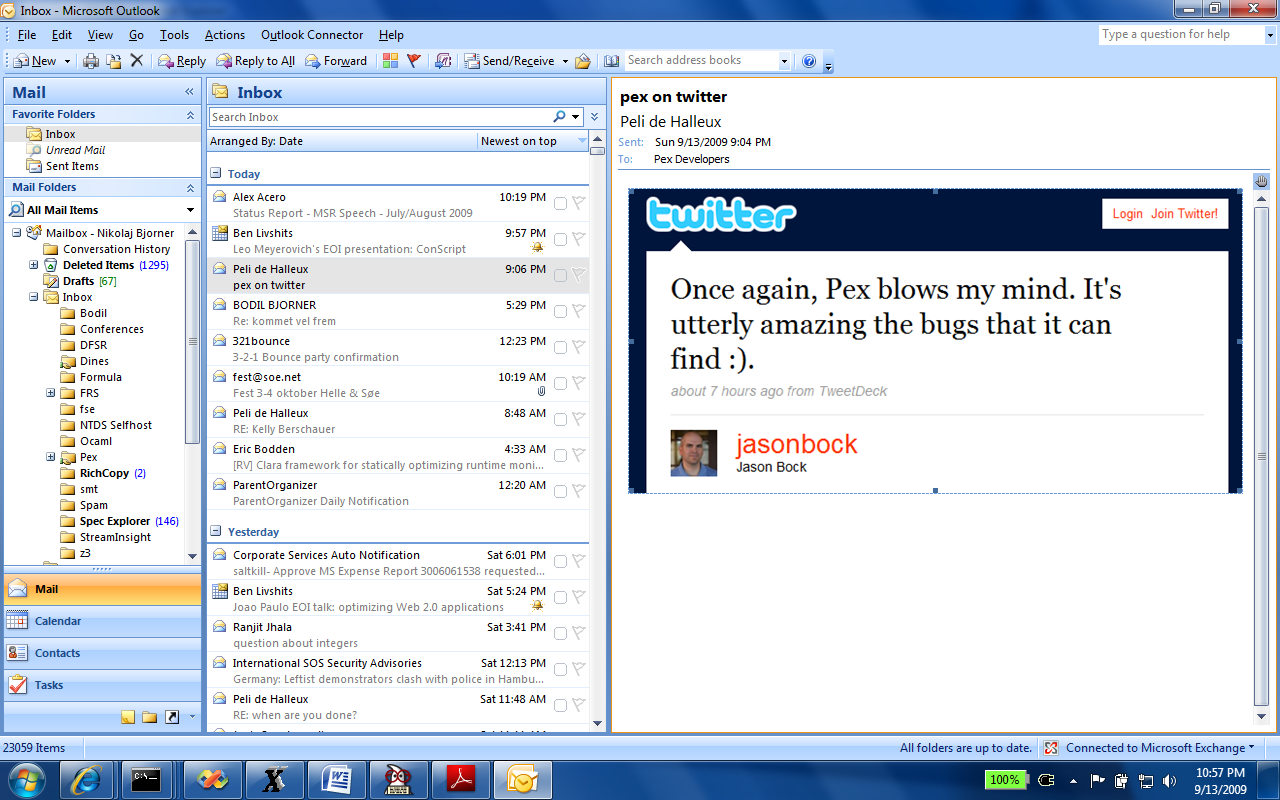 White box testing in practice
How to test this code?
(Real code from .NET base class libraries.)
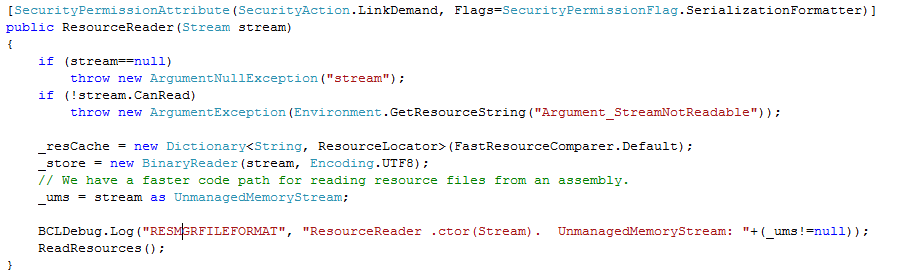 29
White box testing in practice
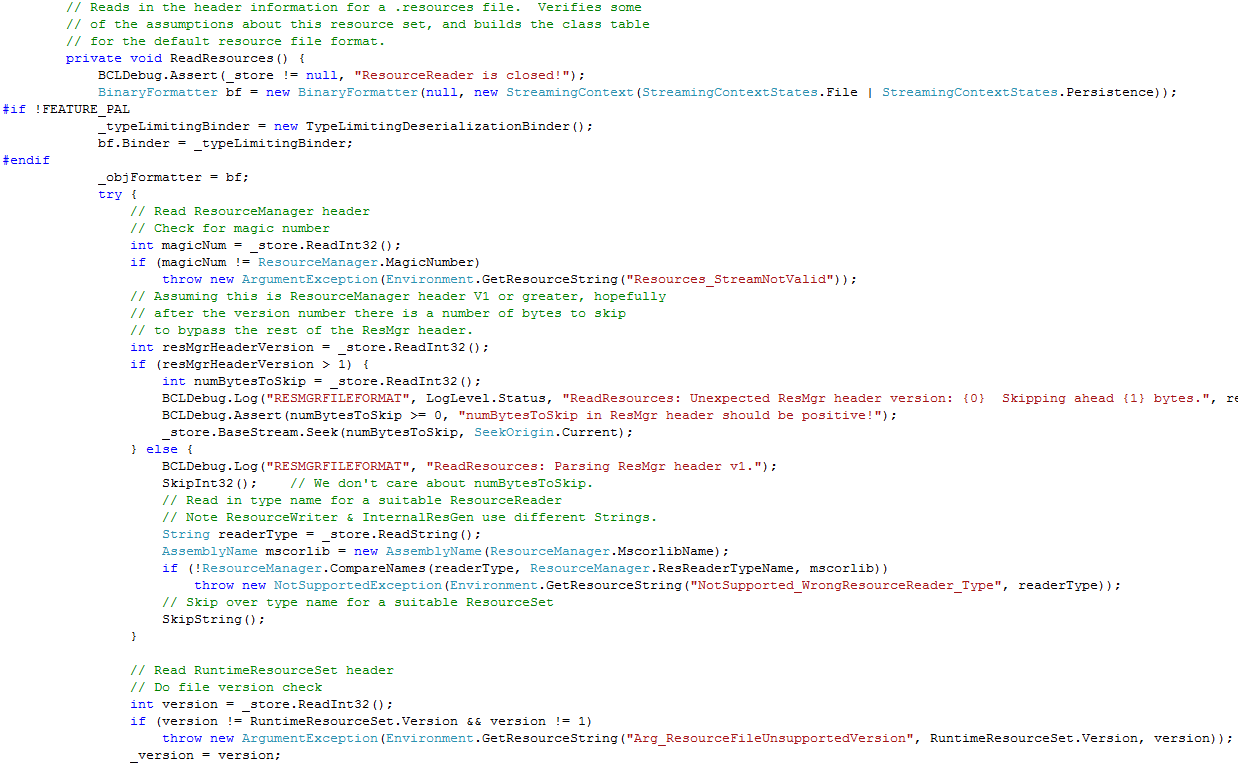 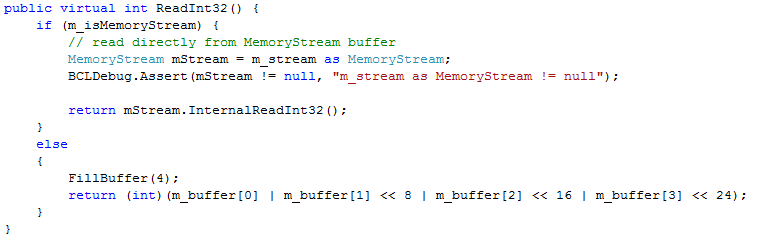 30
Pex – Test Input Generation Demo
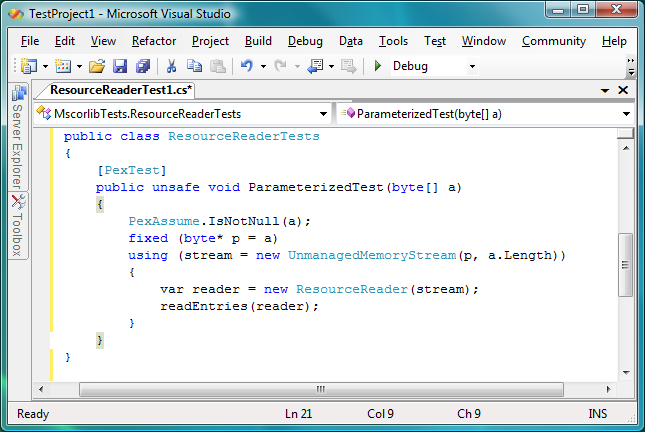 Test input, generated by Pex
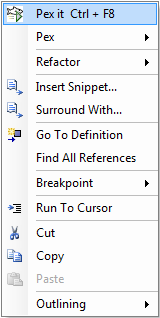 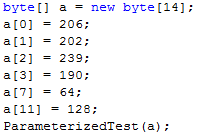 31
Test Input Generation byDynamic  Symbolic Execution
Initially, choose Arbitrary
Run Test and Monitor
Solve
TestInputs
Constraint System
Execution Path
KnownPaths
Choose an 
Uncovered Path
Record
Path Condition
Finds only real bugs
No false warnings
Result: small test suite, high code coverage
Test Input Generation byDynamic  Symbolic Execution
a[0] = 0;
a[1] = 0;
a[2] = 0;
a[3] = 0;
…
Initially, choose Arbitrary
Run Test and Monitor
Solve
TestInputs
Constraint System
Execution Path
KnownPaths
Choose an 
Uncovered Path
Record
Path Condition
Finds only real bugs
No false warnings
Result: small test suite, high code coverage
Test Input Generation byDynamic  Symbolic Execution
Initially, choose Arbitrary
Path Condition:
… ⋀ magicNum != 0x95673948
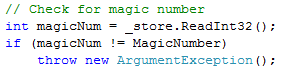 Run Test and Monitor
Solve
TestInputs
Constraint System
Execution Path
KnownPaths
Choose an 
Uncovered Path
Record
Path Condition
Finds only real bugs
No false warnings
Result: small test suite, high code coverage
Test Input Generation byDynamic  Symbolic Execution
Initially, choose Arbitrary
Run Test and Monitor
… ⋀ magicNum != 0x95673948
… ⋀ magicNum == 0x95673948
Solve
TestInputs
Constraint System
Execution Path
KnownPaths
Choose an 
Uncovered Path
Record
Path Condition
Finds only real bugs
No false warnings
Result: small test suite, high code coverage
Test Input Generation byDynamic  Symbolic Execution
a[0] = 206;
a[1] = 202;
a[2] = 239;
a[3] = 190;
Initially, choose Arbitrary
Run Test and Monitor
Solve
TestInputs
Constraint System
Execution Path
KnownPaths
Choose an 
Uncovered Path
Record
Path Condition
Finds only real bugs
No false warnings
Result: small test suite, high code coverage
Test Input Generation byDynamic  Symbolic Execution
Initially, choose Arbitrary
Run Test and Monitor
Solve
TestInputs
Constraint System
Execution Path
KnownPaths
Choose an 
Uncovered Path
Record
Path Condition
Finds only real bugs
No false warnings
Result: small test suite, high code coverage
Automatic Test Input Generation:
Whole-program, white box code analysis
Initially, choose Arbitrary
Run Test and Monitor
Solve
TestInputs
Constraint System
Execution Path
KnownPaths
Choose an 
Uncovered Path
Record
Path Condition
Finds only real bugs
No false warnings
Result: small test suite, high code coverage
Application:
Bit-precise Scalable
Static Analysis
PREfix    [Moy, B., Sielaff 2009]
What is wrong here?
-INT_MIN= INT_MIN
3(INT_MAX+1)/4 +(INT_MAX+1)/4 
 = INT_MIN
void itoa(int n, char* s) {
      if (n < 0) {
         *s++ = ‘-’;
         n = -n;
     }
     // Add digits to s
     ….
int binary_search(int[] arr, int low,                        int high, int key)  
while (low <= high)  
    {
        // Find middle value 
        int mid = (low + high) / 2;
        int val = arr[mid];        if (val == key) return mid;        if (val < key) low = mid+1;         else high = mid-1;     }     return -1;
}
Package: java.util.Arrays
Function: binary_search
Book: Kernighan and Ritchie
Function: itoa (integer to ascii)
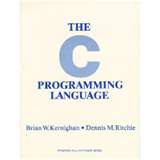 The PREfix Static Analysis Engine
int init_name(char **outname, uint n)
	{
	    if (n == 0) return 0;
	    else if (n > UINT16_MAX) exit(1);
	    else if ((*outname = malloc(n)) == NULL) {
	        return 0xC0000095; // NT_STATUS_NO_MEM;
	    }
	    return 0;
	}

	int get_name(char* dst, uint size) 
	{
	    char* name;
	    int status = 0;
	    status = init_name(&name, size);
	    if (status != 0) {
	        goto error;
	    }
	    strcpy(dst, name);
	error:
	    return status;
	}
model for function init_name
outcome init_name_0:
    guards: n == 0
    results: result == 0
outcome init_name_1:
     guards: n > 0; n <= 65535
     results: result == 0xC0000095
outcome init_name_2:
     guards: n > 0|; n <= 65535
     constraints: valid(outname)
     results: result == 0; init(*outname)
models
Can 
Pre-condition be violated?
path for function get_name
    guards: size == 0
    constraints:
    facts: init(dst); init(size); status == 0
paths
Yes: name is not initialized
pre-condition for function strcpy
    init(dst) and valid(name)
warnings
C/C++ functions
6/26/2009
Overflow on unsigned addition
m_nSize == m_nMaxSize == UINT_MAX
iElement = m_nSize;
if( iElement >= m_nMaxSize )
{
	bool bSuccess = GrowBuffer( iElement+1 );
	…
}
::new( m_pData+iElement ) E( element );
m_nSize++;
iElement + 1 == 0
Code was written for address space < 4GB
Write in unallocated memory
6/26/2009
Constraints in Formal Verification 2009
42
Using an overflown value as allocation size
Overflow check
ULONG AllocationSize;
while (CurrentBuffer != NULL) {
        if (NumberOfBuffers > MAX_ULONG / sizeof(MYBUFFER)) {                return NULL;   }   NumberOfBuffers++;   CurrentBuffer = CurrentBuffer->NextBuffer;
}
AllocationSize = sizeof(MYBUFFER)*NumberOfBuffers;
UserBuffersHead = malloc(AllocationSize);
Increment and exit from loop
Possible overflow
6/26/2009
Constraints in Formal Verification 2009
43
PREfix – Summary.
Integration of Z3 into PREfix 
A recent project with Yannick Moy.

: catches more bugs than old version of PREfix using incomplete ad-hoc solver.
: complete solver for bit-vector operations incurs noticeable overhead compared to incomplete solver.

Ran v1 through “large Microsoft code-base”
Filed a few dozen bugs during the first run.
Additional 
applications
Extended Static Checking and Verification
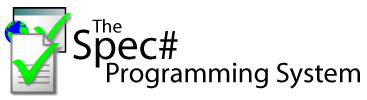 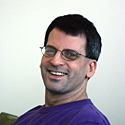 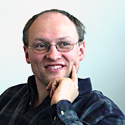 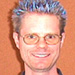 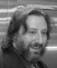 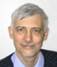 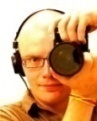 Hyper-V
Boogie
VCC
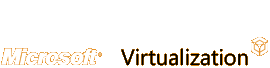 HAVOC
Verification 
condition
Win. Modules
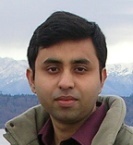 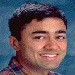 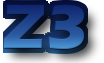 Bug path
Rustan Leino, Mike Barnet, Michał Moskal, Shaz Qadeer, Shuvendu Lahiri,  Herman Venter,  
Wolfram Schulte, Ernie Cohen,
Khatib Braghaven, Cedric Fournet, Andy Gordon, Nikhil Swamy
F7
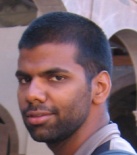 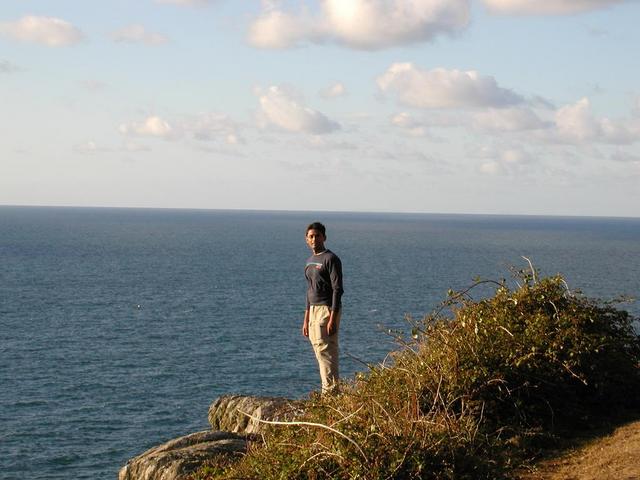 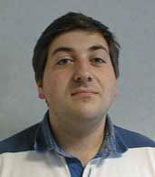 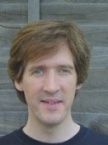 Model-based Testing and Design
Example Microsoft protocol:
SMB2 (= remote file) Protocol Specification
200+ other Microsoft Protocols

Tools:
Symbolic Exploration of protocol 
models to generate tests.
Pair-wise independent input 
generation for constrained 
algebraic data-types.

Design time model debugging using
Bounded Model Checking
Bounded Conformance Checking
Bounded Input-Output Model Programs
Adapter for testing
Scenarios (slicing)
Behavioral modeling
Scenarios (slicing)
Margus Veanes, Wolfgang Grieskamp
Theory Combinations
Satisfiability Modulo Theories (SMT)
Array Theory
Arithmetic
Uninterpreted Functions
Z3: An Efficient SMT Solver
Research around Z3
Decision Procedures
Modular Difference Logic is Hard 		           	TR 08 B, Blass Gurevich, Muthuvathi.
Linear Functional Fixed-points. 			CAV 09  B. & Hendrix. 
A Priori Reductions to Zero for Strategy-Independent Gröbner Bases SYNASC 09 M& Passmore. 
Efficient, Generalized Array Decision Procedures 	           	FMCAD 09  M & B
Combining Decision Procedures
Model-based Theory Combination 		           	SMT 07   M & B. . 
Accelerating Lemma learning using DPLL(U)		LPAR 08  B, Dutetre & M
Proofs, Refutations and Z3				IWIL 08 M & B
On Locally Minimal Nullstellensatz Proofs.		SMT 09  M & Passmore. 
A Concurrent Portfolio Approach to SMT Solving		CAV 09   Wintersteiger, Hamadi & M
Quantifiers, quantifiers, quantifiers
Efficient E-matching for SMT Solvers. . 		 	CADE 07 M & B. 
Relevancy Propagation. 		 		TR 07      M & B. 
Deciding Effectively Propositional Logic using DPLL and substitution sets  IJCAR 08 M & B.
Engineering DPLL(T) + saturation. 			IJCAR 08 M & B. 
Complete instantiation for quantified SMT formulas		CAV 09   Ge & M. 
On deciding satisfiability by DPLL(+ T) and unsound theorem proving. 
						CADE 09  Bonachina, M & Lynch. .
. 
.
 
.
Sorry, I can’t cover it all here
A Combination History
Foundations
Efficiency using rewriting
1984 Shostak. Theory solvers

1996 Cyrluk et.al Shostak Fix #1

1998 B. Shostak with Constraints 

2001 Rueß & Shankar Shostak Fix #2

2004 Ranise et.al. N.O + Superposition
1979 Nelson, Oppen - Framework

1996 Tinelli & Harindi. N.O Fix

2000 Barrett et.al N.O + Rewriting

2002 Zarba & Manna. “Nice” Theories

2004 Ghilardi et.al. N.O. Generalized
2001: Moskewicz et.al. Efficient DPLL made guessing cheap
2006 Bruttomesso et.al. Delayed Theory Combination
2007 de Moura & B. Model-based Theory Combination
Main components of modern SMT Solvers
Purification
Main components of modern SMT Solvers
Purification
Main components of modern SMT Solvers
Purification
Arithmetic
Arrrays
Functions
Main components of modern SMT Solvers
Propositional Abstraction
Main components of modern SMT Solvers
Propositional Assignment
Using SAT solver
Main components of modern SMT Solvers
Theory Solving
Arithmetic
Arrays
Theories exchange equalities between shared variables. But how?
Free functions

A Combination History
Foundations
Efficiency using rewriting
1984 Shostak. Theory solvers

1996 Cyrluk et.al Shostak Fix #1

1998 B. Shostak with Constraints 

2001 Rueß & Shankar Shostak Fix #2

2004 Ranise et.al. N.O + Superposition
1979 Nelson, Oppen - Framework

1996 Tinelli & Harindi. N.O. Fix

2000 Barrett et.al N.O + Rewriting

2002 Zarba & Manna. Nice Theories
2001: Efficient DPLL made guessing cheap
2006 Bruttomesso et.al. Delayed Theory Combination
2007 de Moura & B. Model-based Theory Combination
Model-based Combination
The running example was easy. 
But what about:



Either x = 0 or x = 1. 	   y = 0 or y = 1     (when x,y are integers)
 
Arithmetic module needs to somehow learn
that x≠y.  			- Integer linear arithmetic is non-convex.
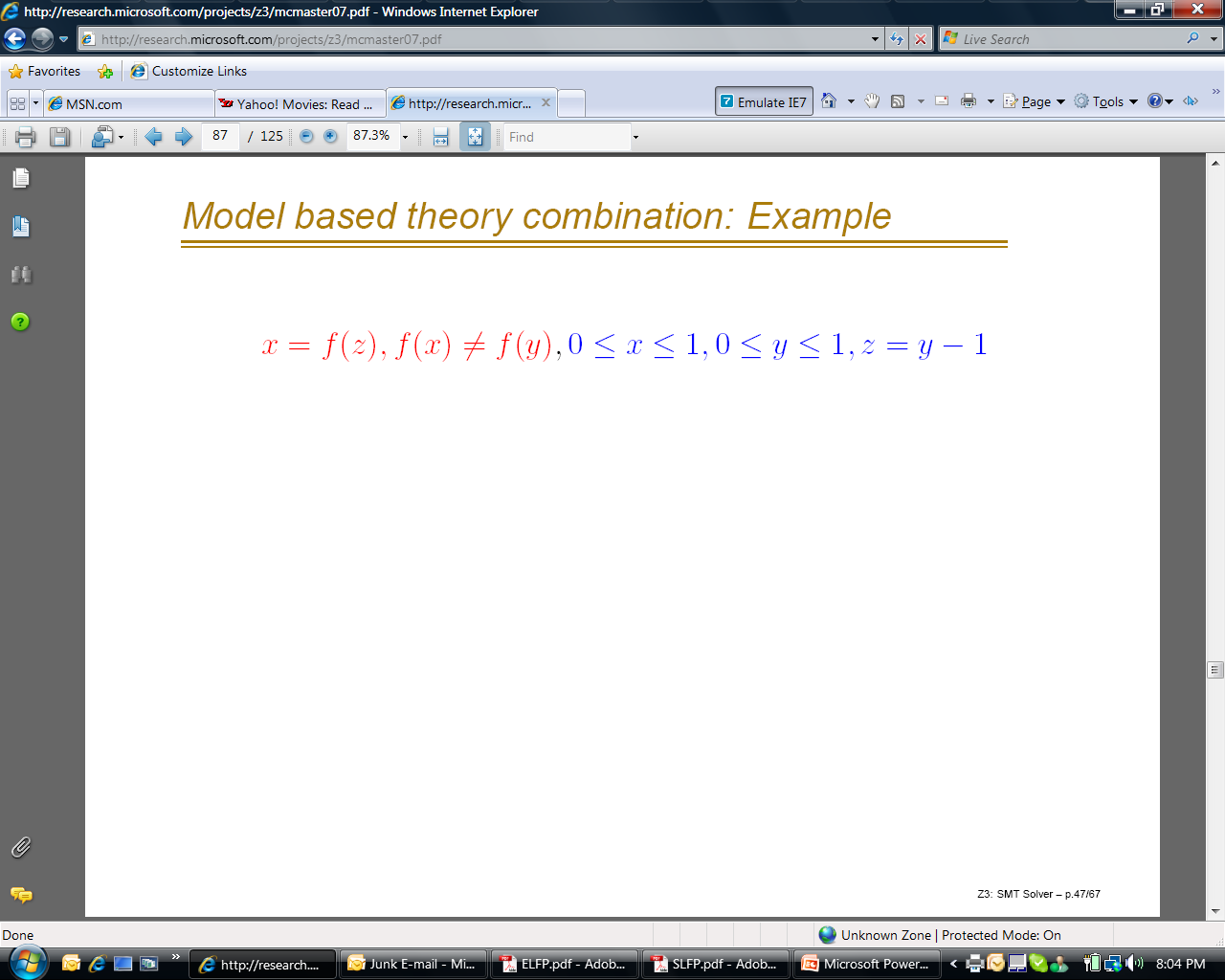 Model-based combination
Delayed Theory Combination solution 
				  	[2006 Bruttomesso et.al.]
	Add equality literals for every pair of shared variables: 



: Solvers work completely independently.
: Works with non-convex theories.
: O(n2) up-front cost. No use of propagation.
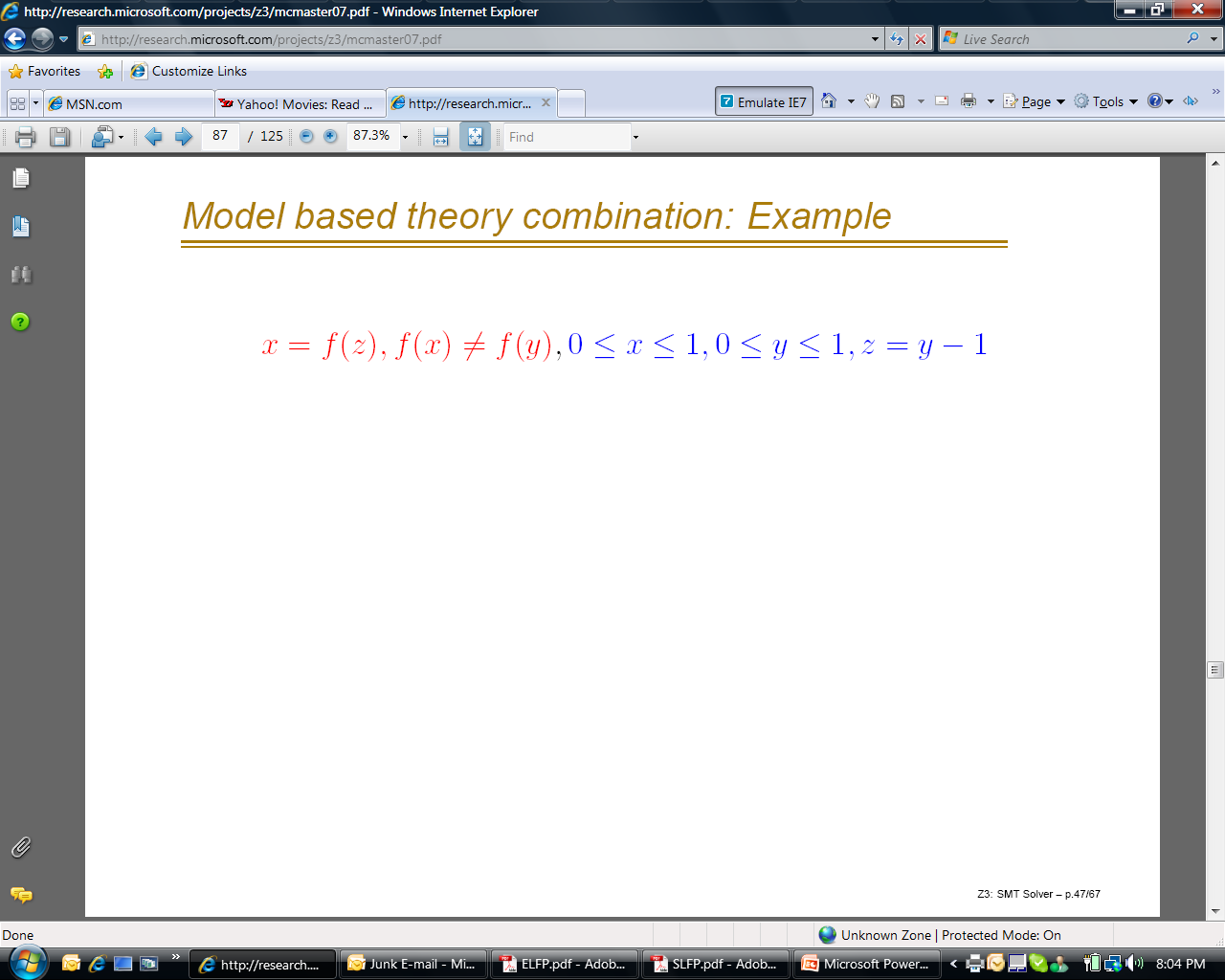 Model-based combination
Idea: 
Have solvers produce models.
Use models to introduce equalities on demand.		If M |= , M |= x = y then guess x = y

: No up-front O(n2) cost of adding equalities
: Works with non-convex theories
: Models are conservative approximations		 M |= ,  |= x = y implies M |=x = y
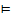 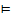 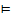 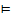 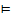 Model-based - Example
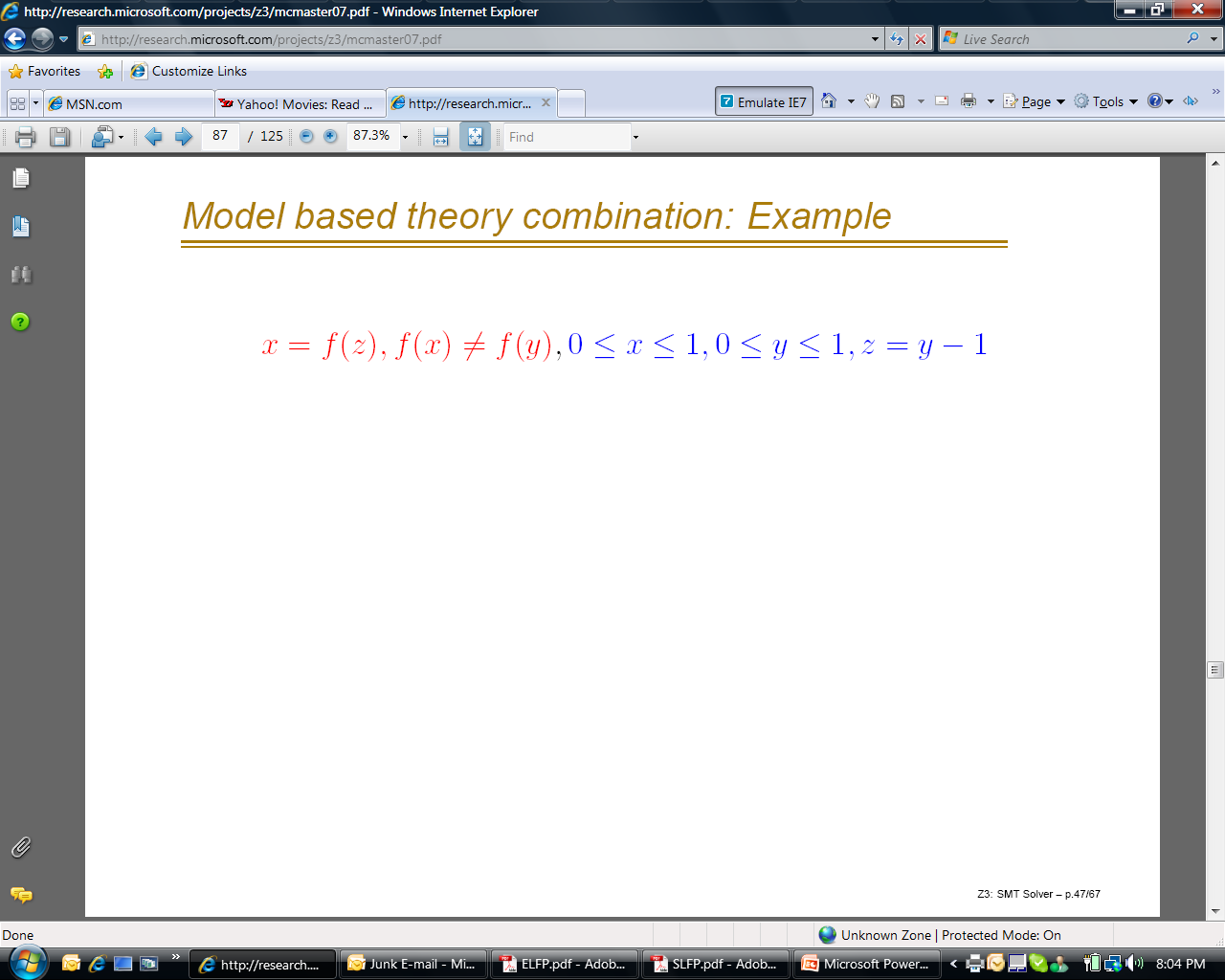 Model-based - Example
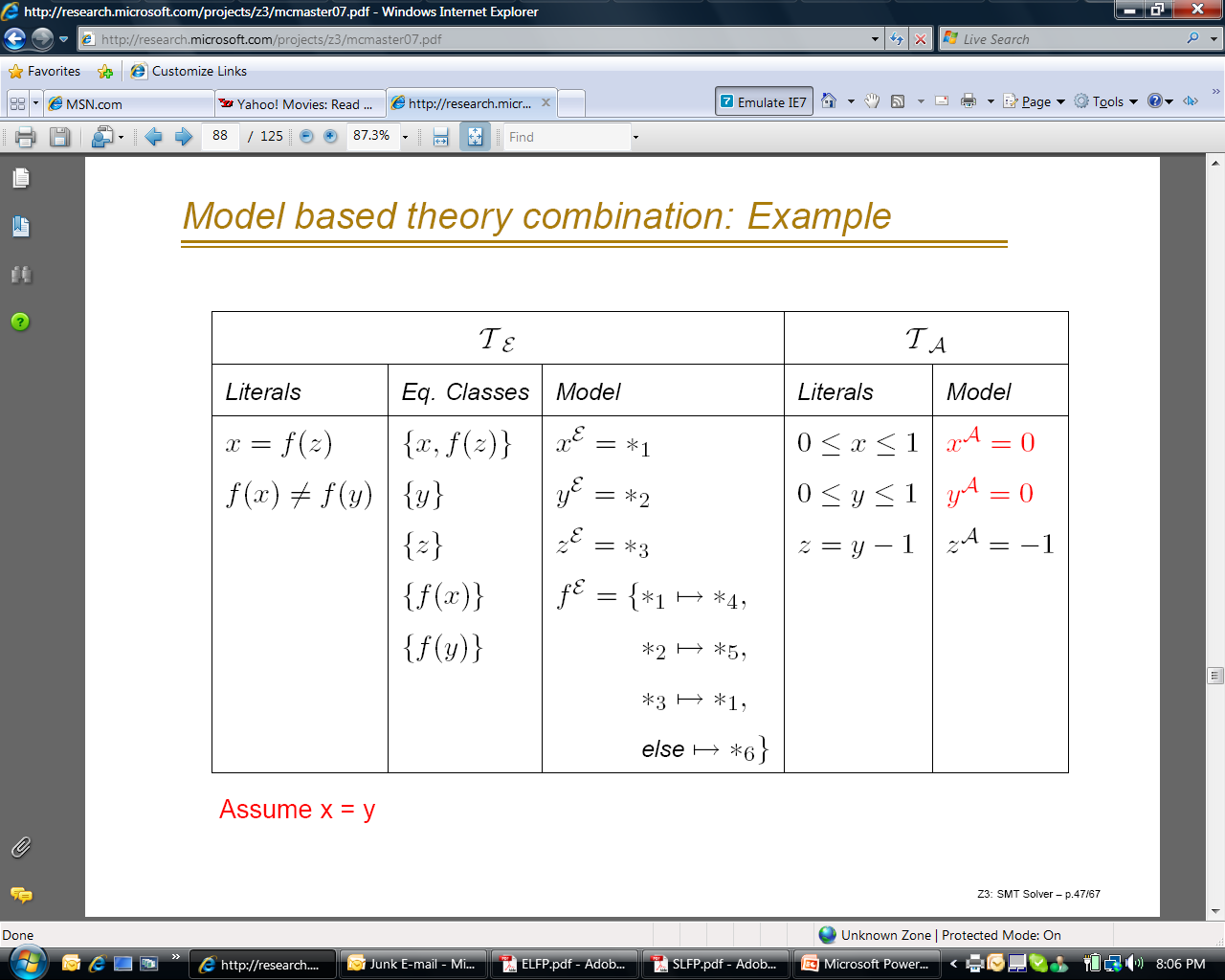 Model-based - Example
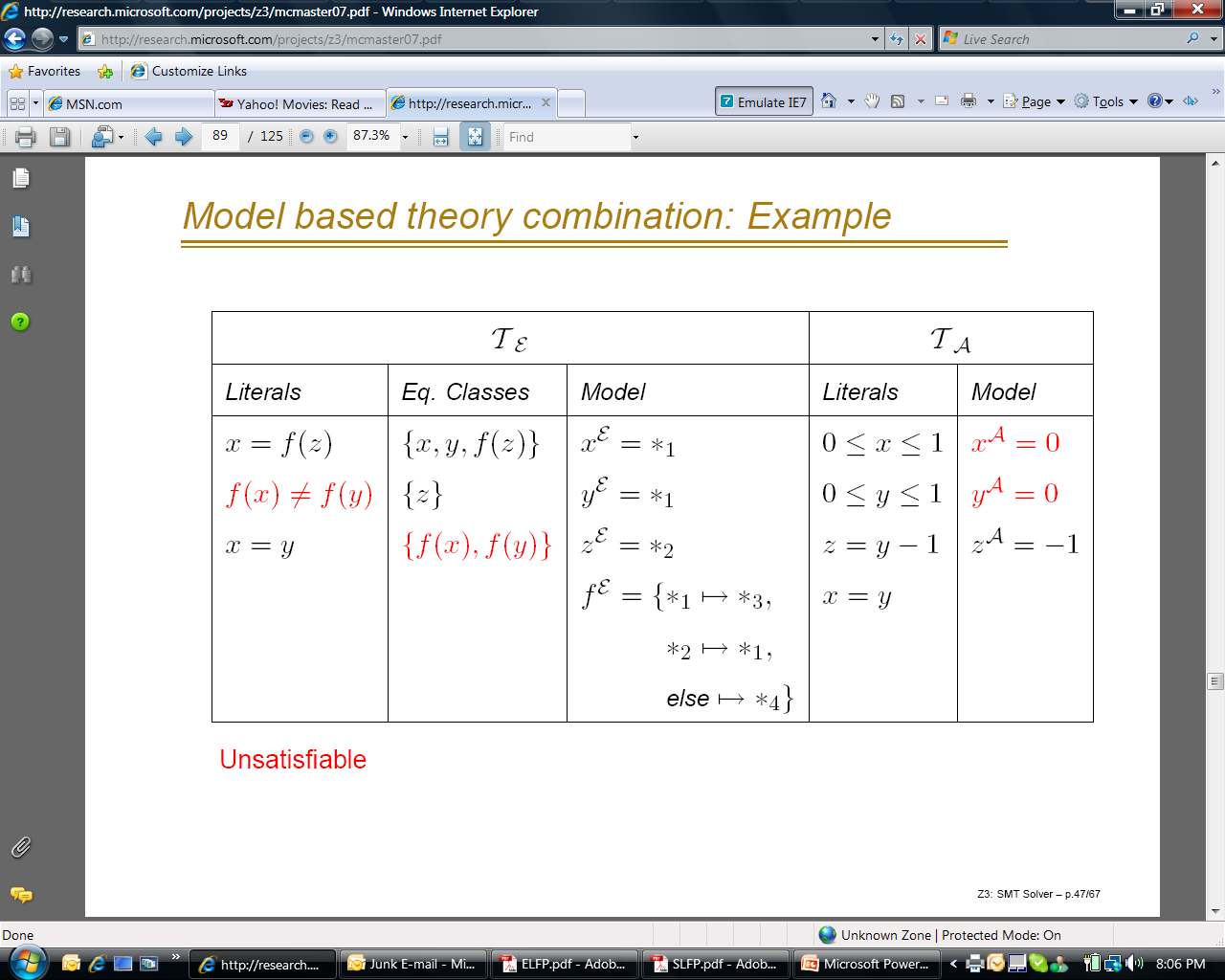 Model-based - Example
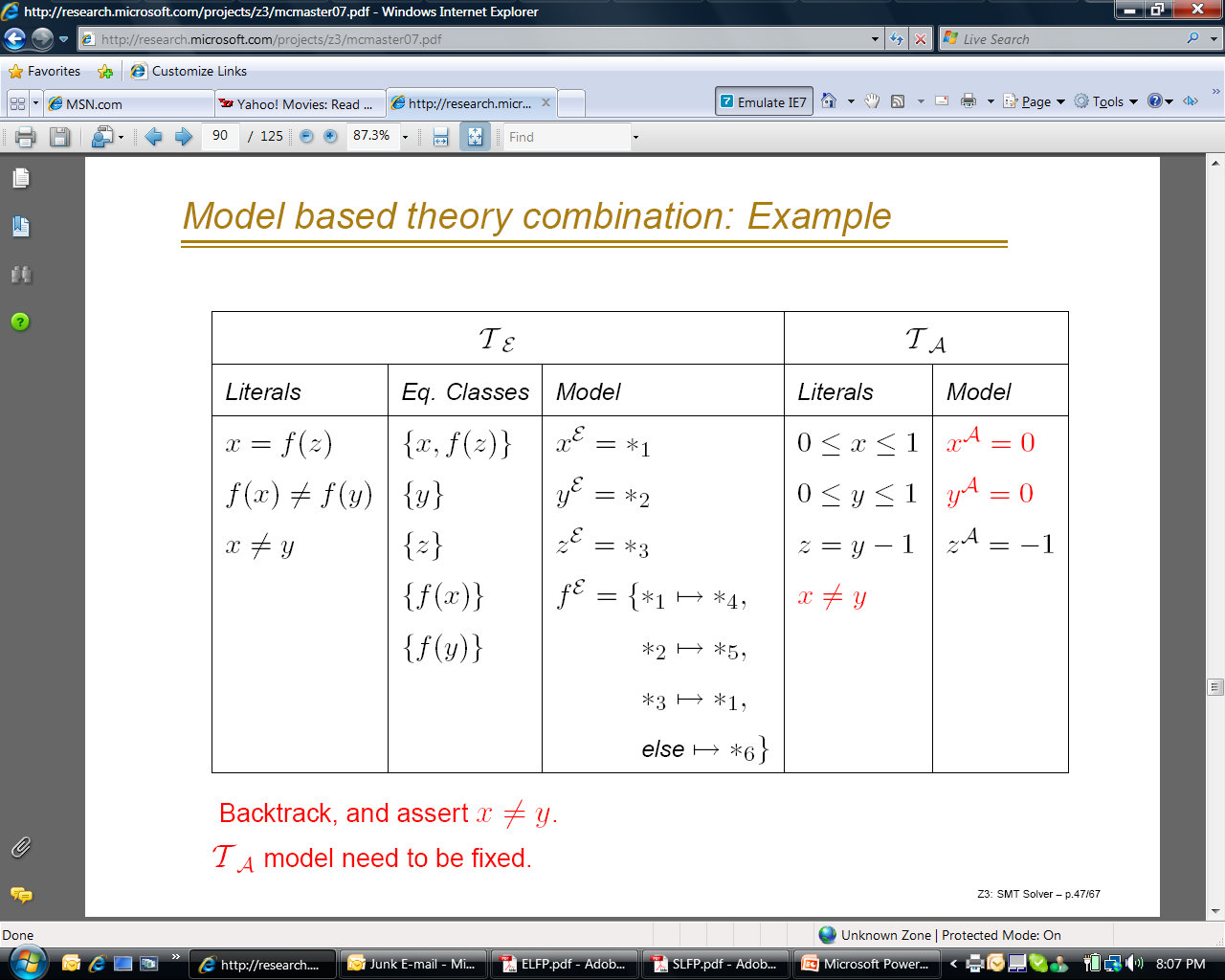 Model-based - Example
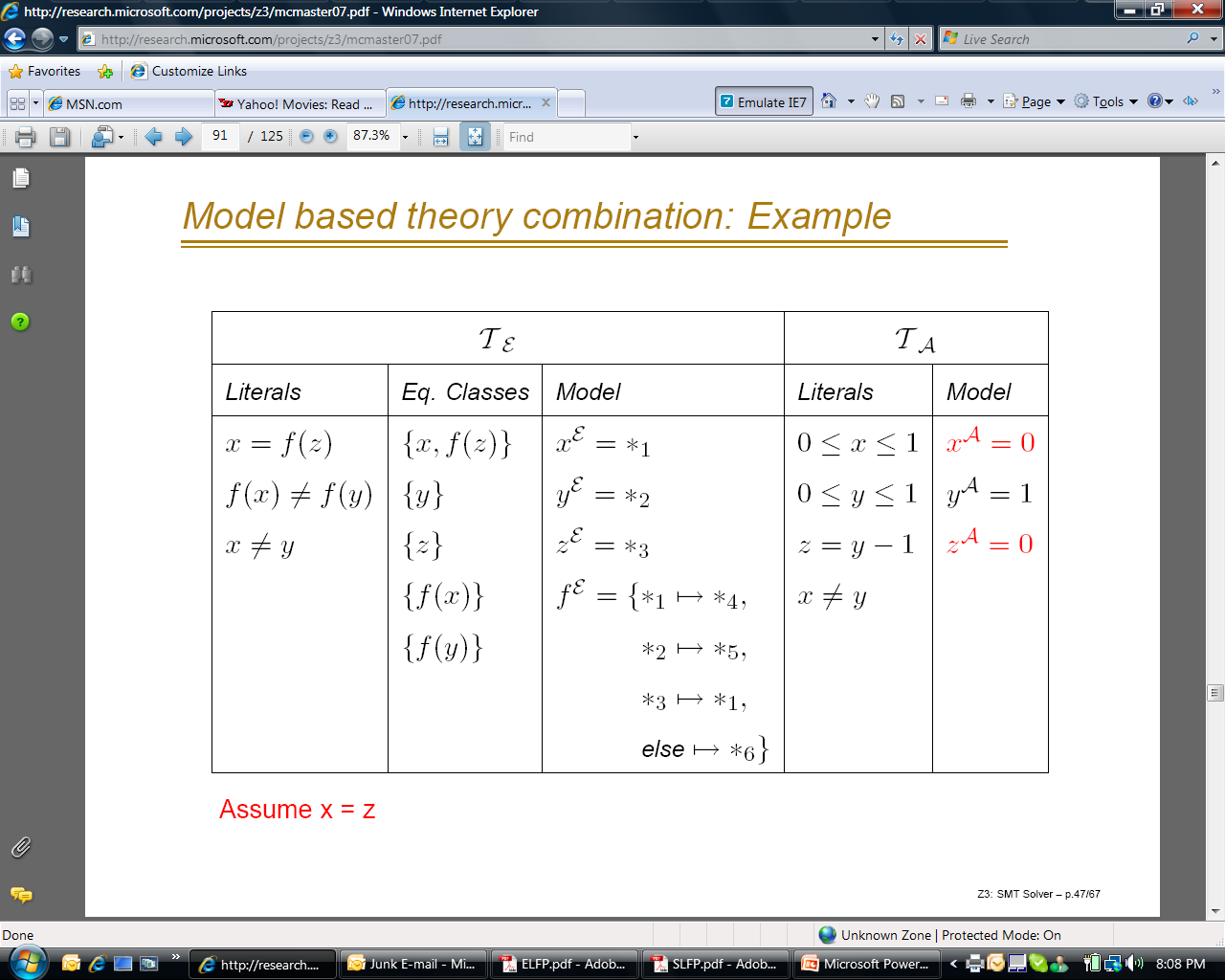 Model-based - Example
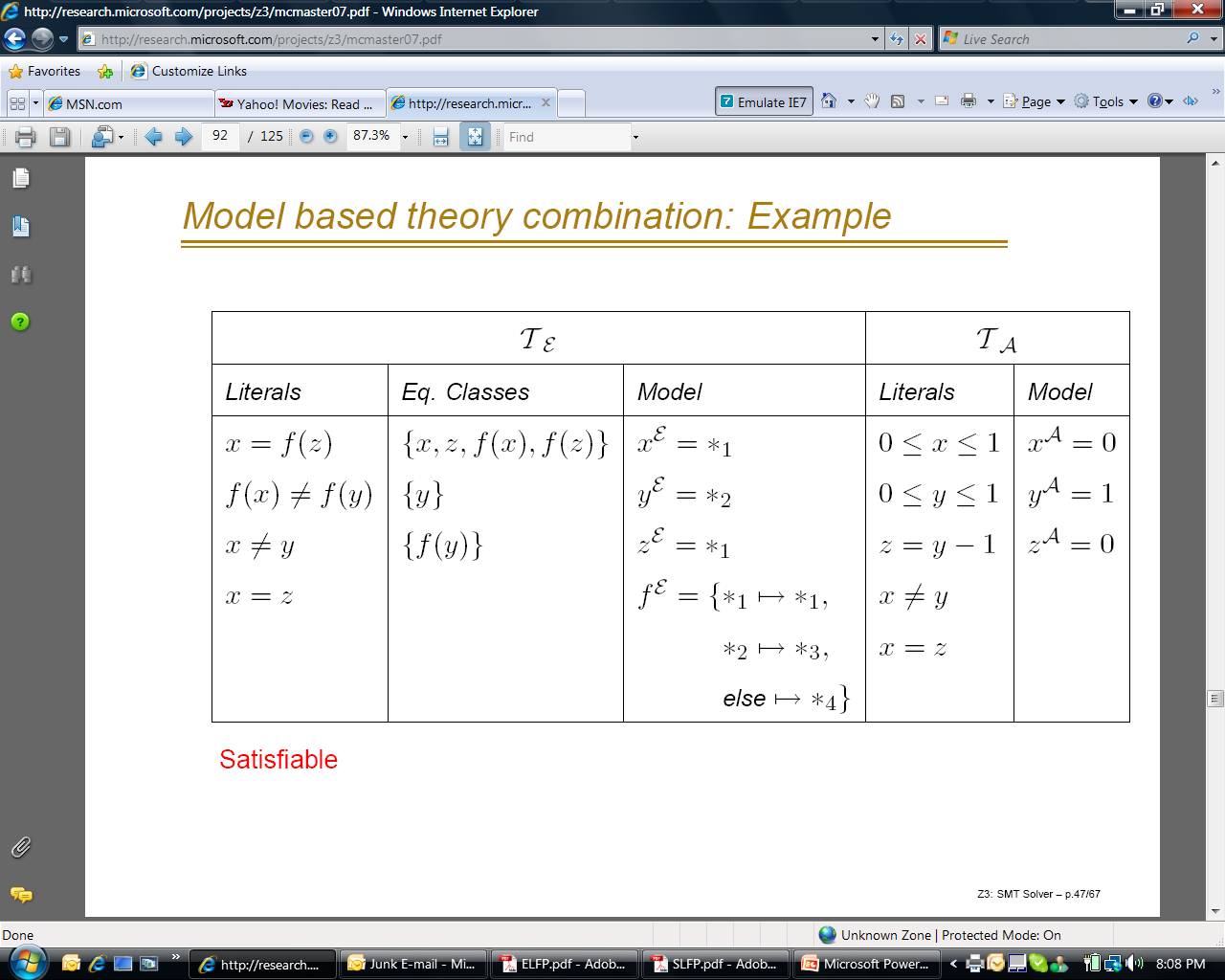 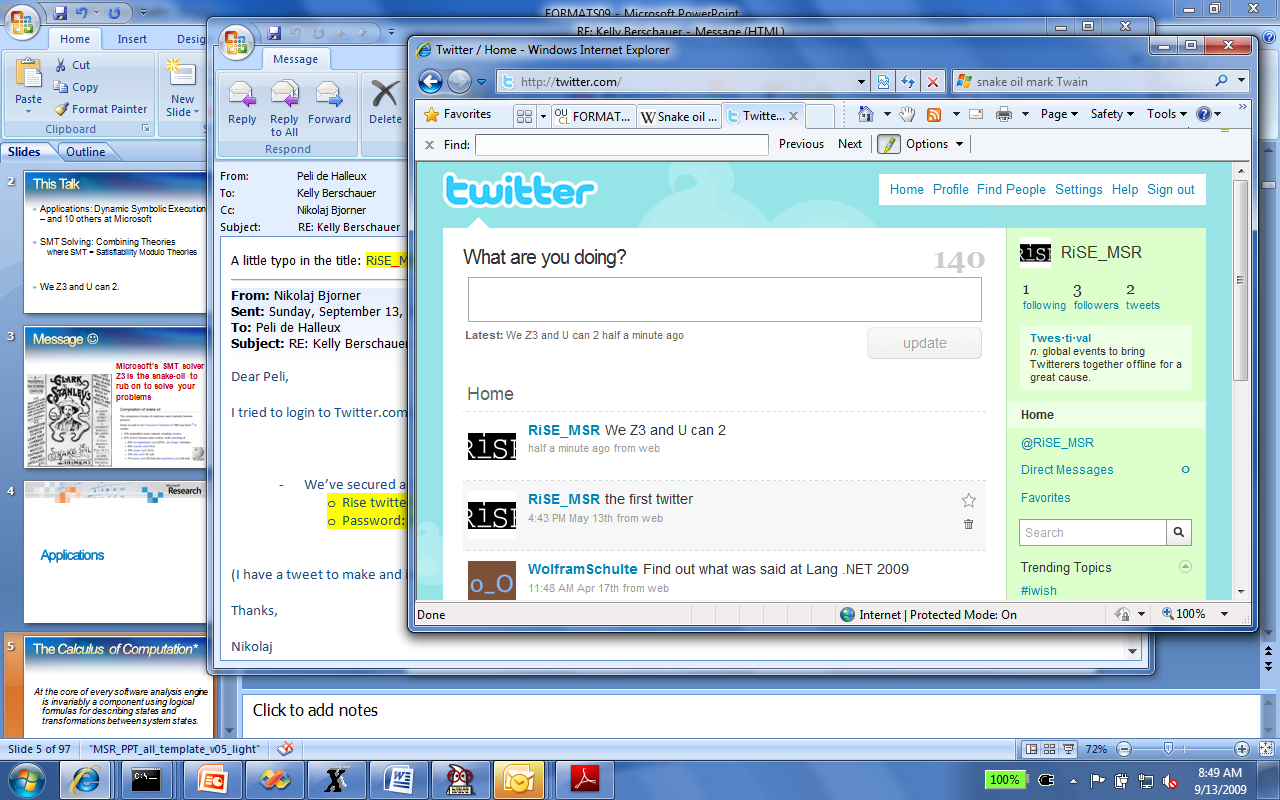 Conclusions
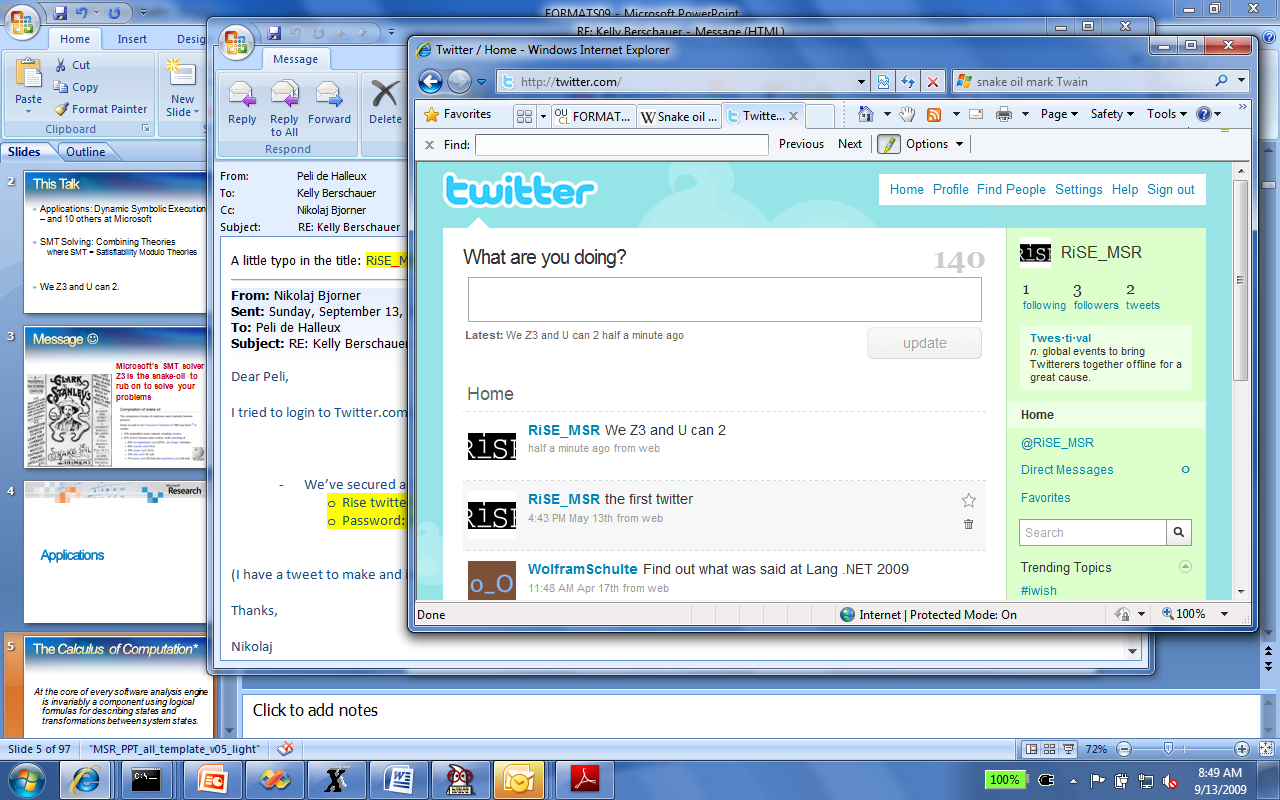 SMT solvers are a great fit for software tools

Current main applications:
Test-case generation.
Verifying compilers.
Model Checking & Predicate Abstraction.
Model-based testing and development

Future opportunities in SMT research and applications abound
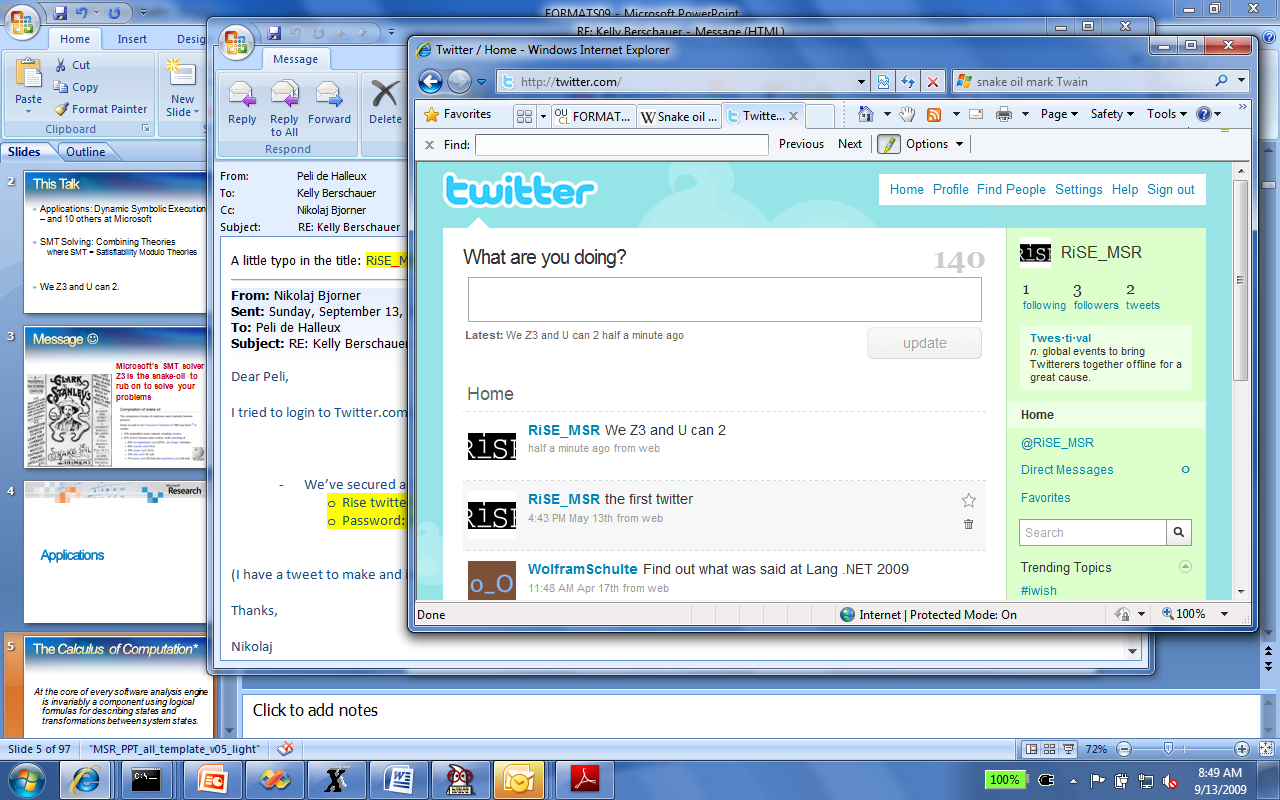 Conclusions
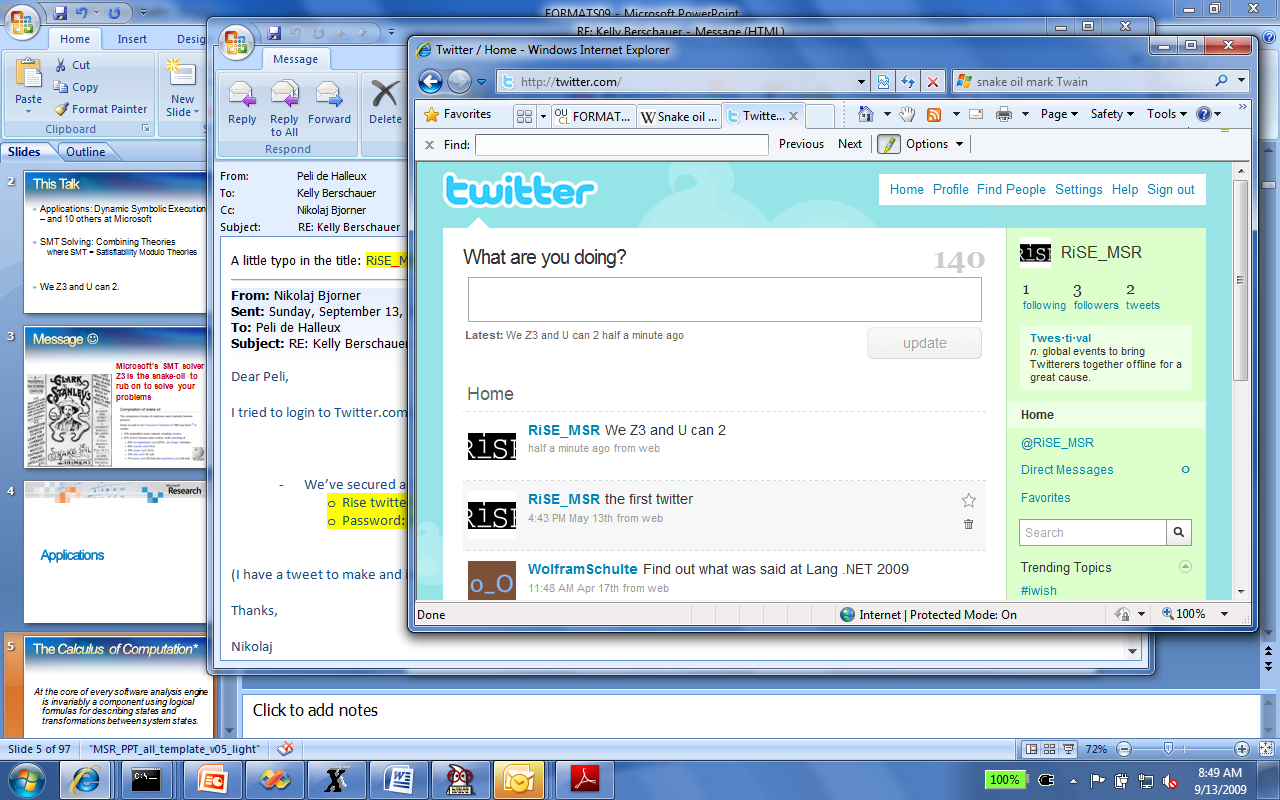 SMT solvers are a great fit for software tools

Applications related to FORMATS?
Dynamic Simulation 
Variants of Bounded-Model Checking
Abstractions
Model-based testing and development

Future opportunities in SMT research and applications abound